ανοιξιάτικα
μετρήματα
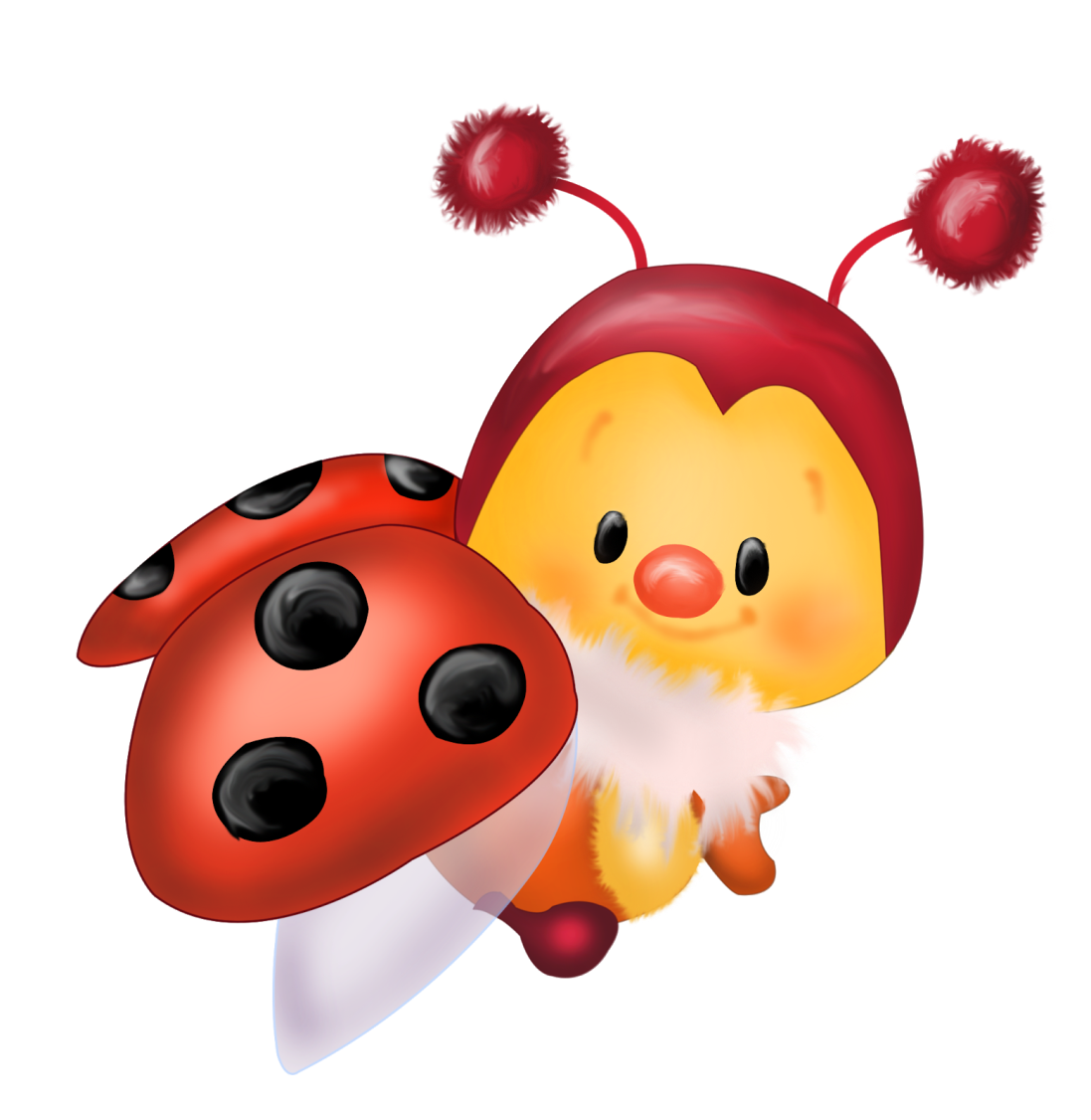 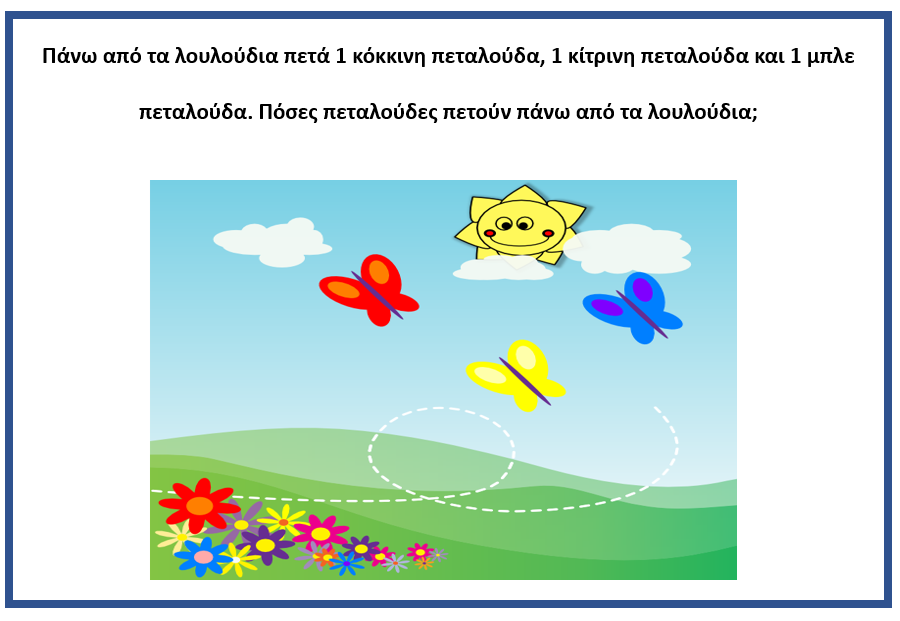 3
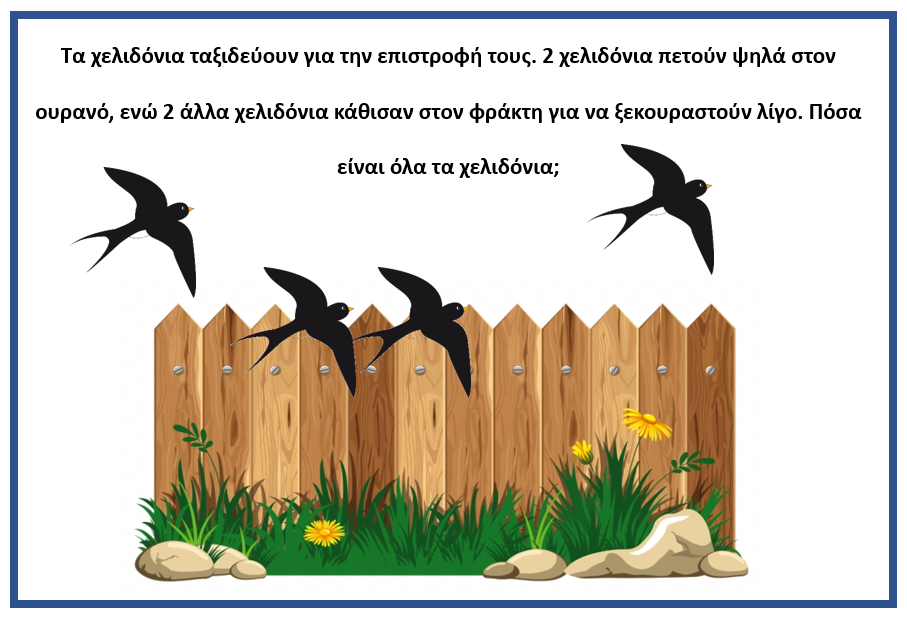 4
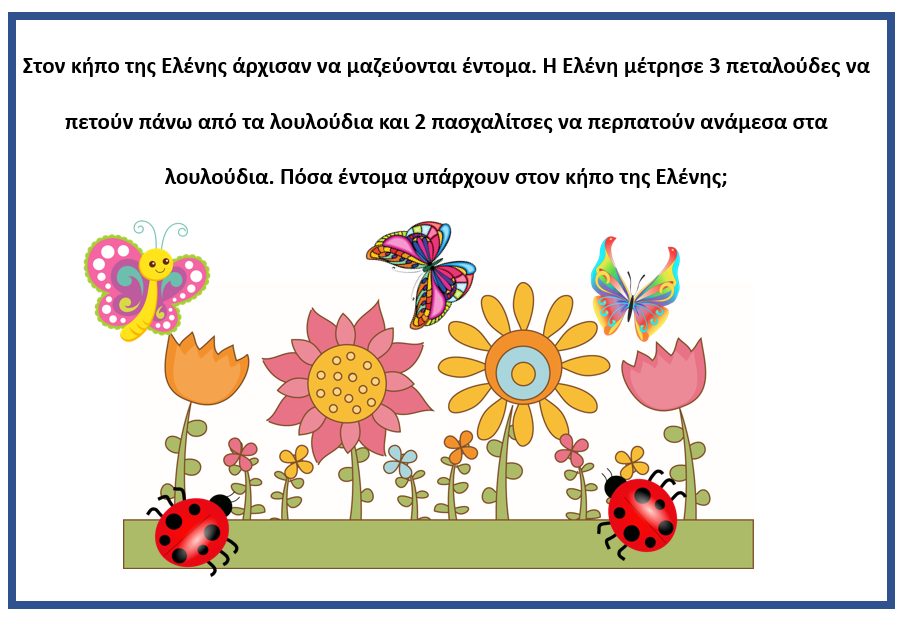 5
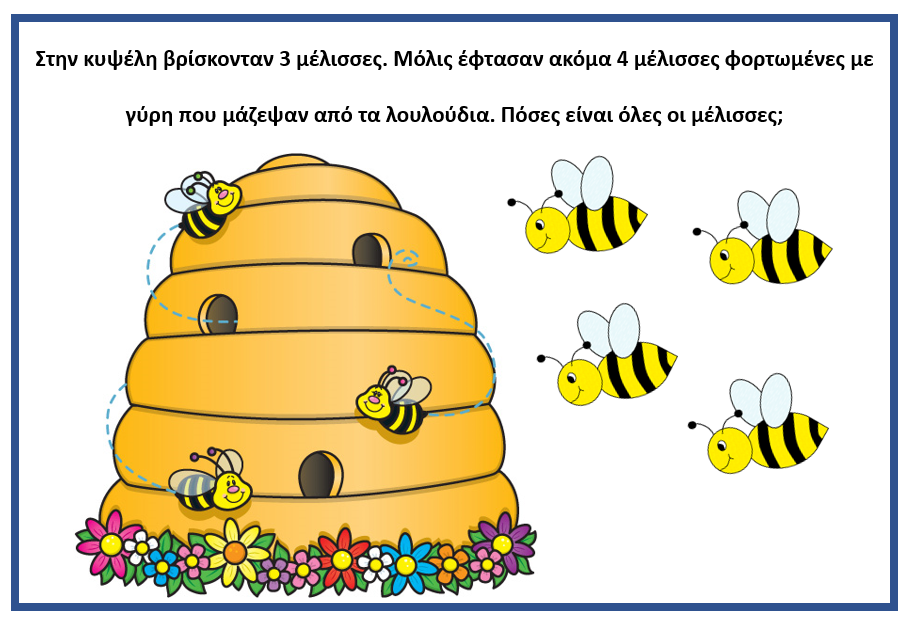 7
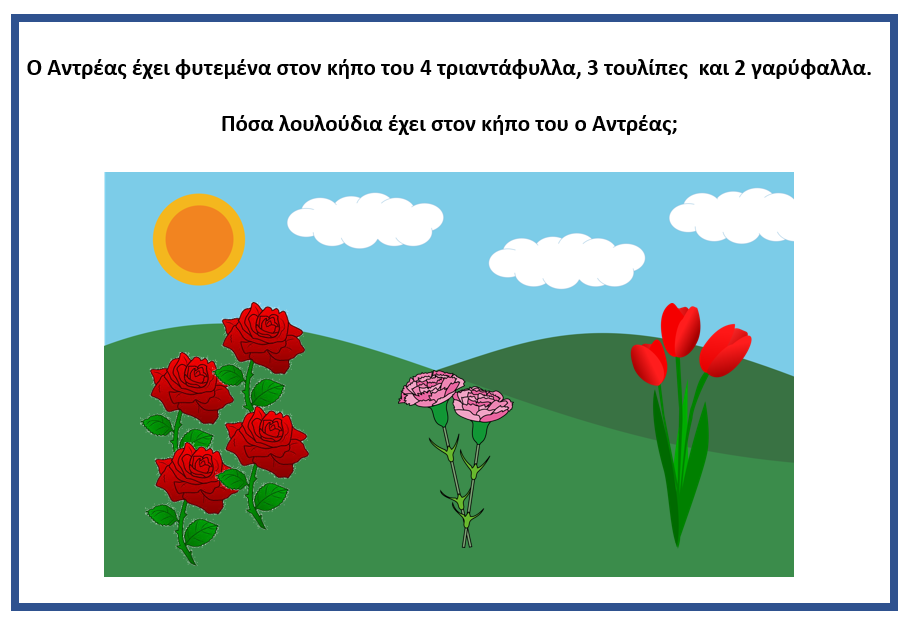 9
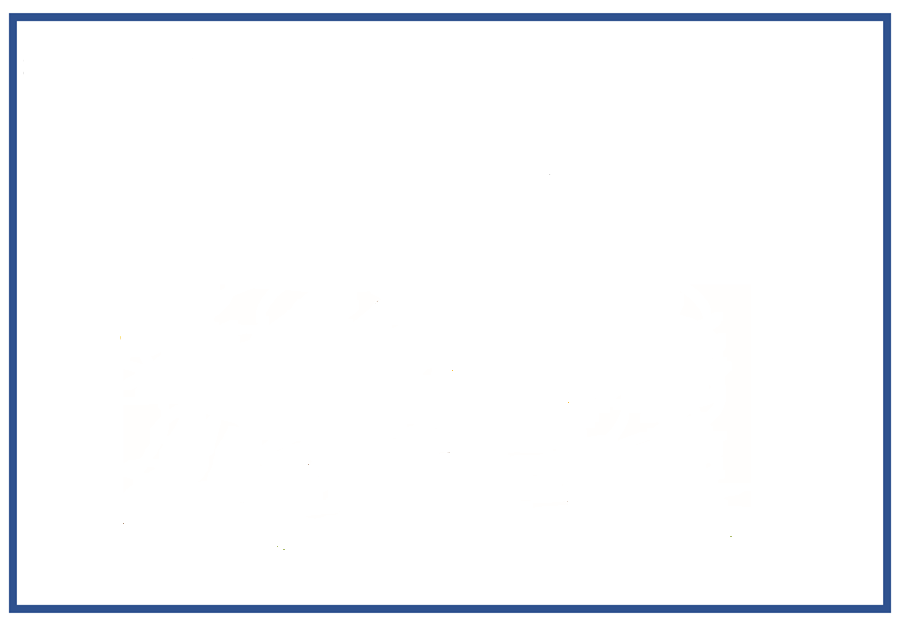 Φούξια , γαλάζια και κόκκινα.
Πόσα είναι σε κάθε παρτέρι;
Ποια είναι περισσότερα;
9
2
5
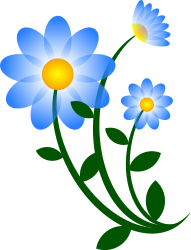 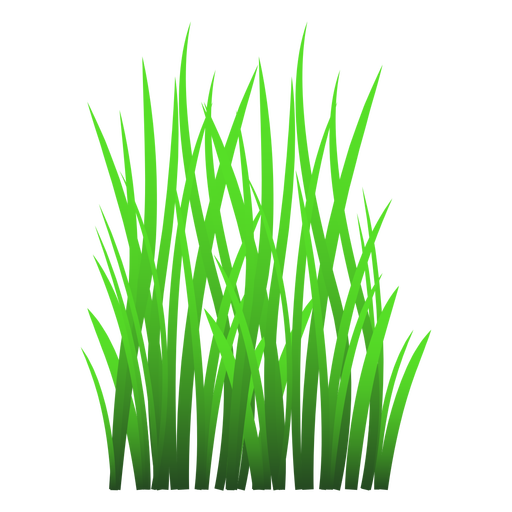 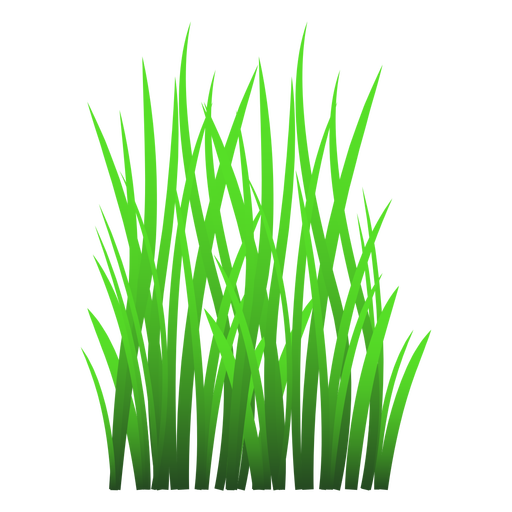 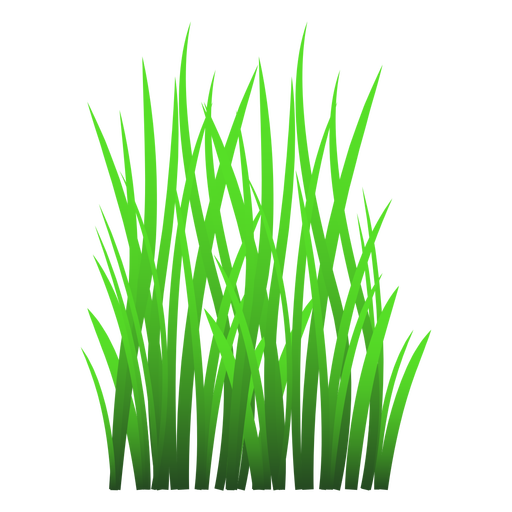 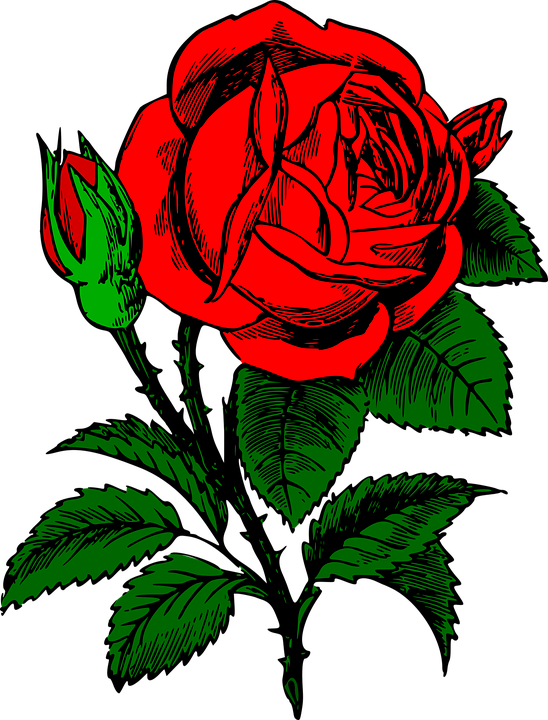 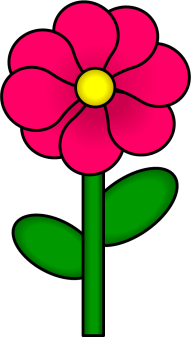 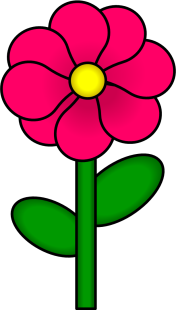 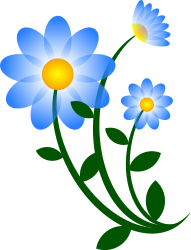 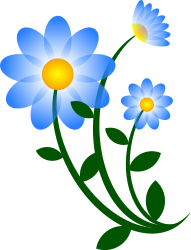 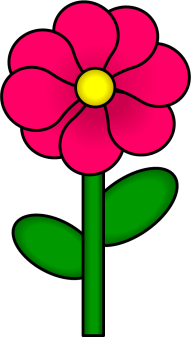 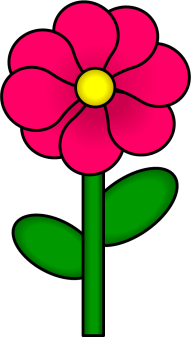 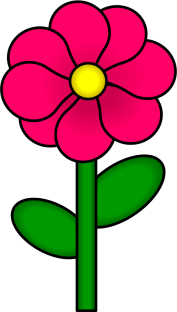 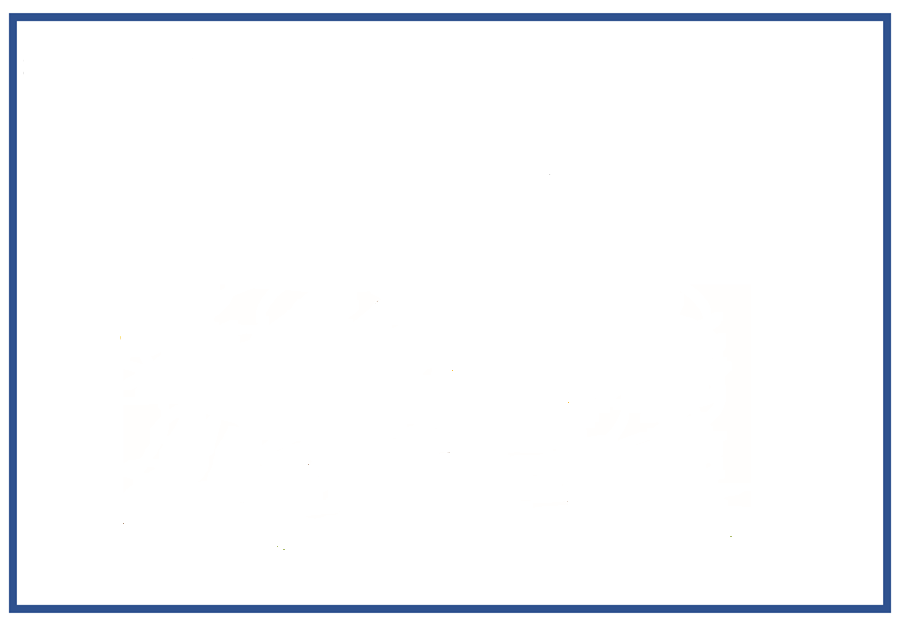 Μία μαργαρίτα έχει 4 πέταλα.
Πόσα πέταλα έχουν δύο μαργαρίτες;
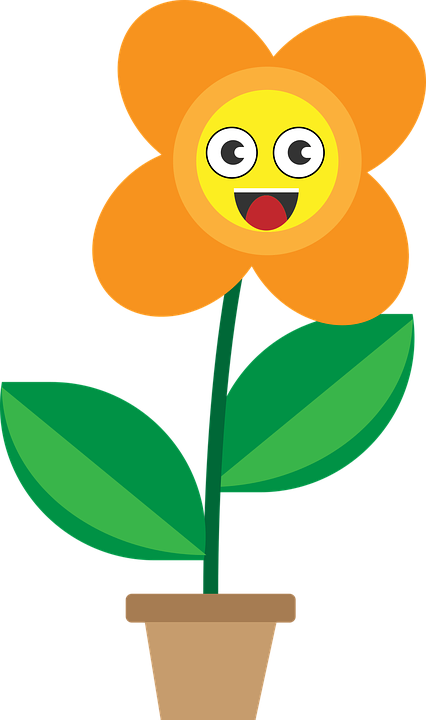 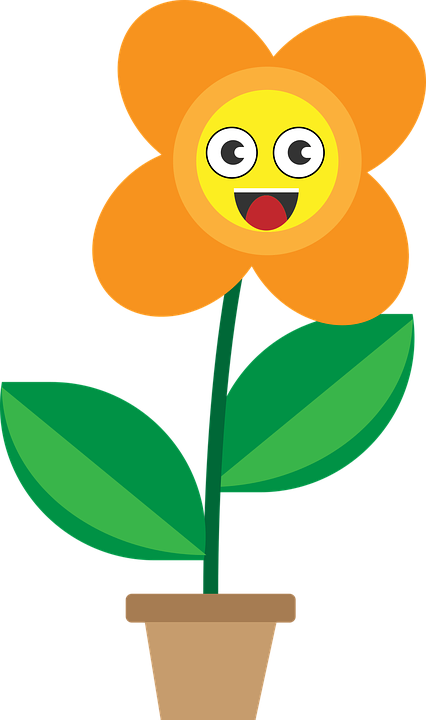 8
4
4
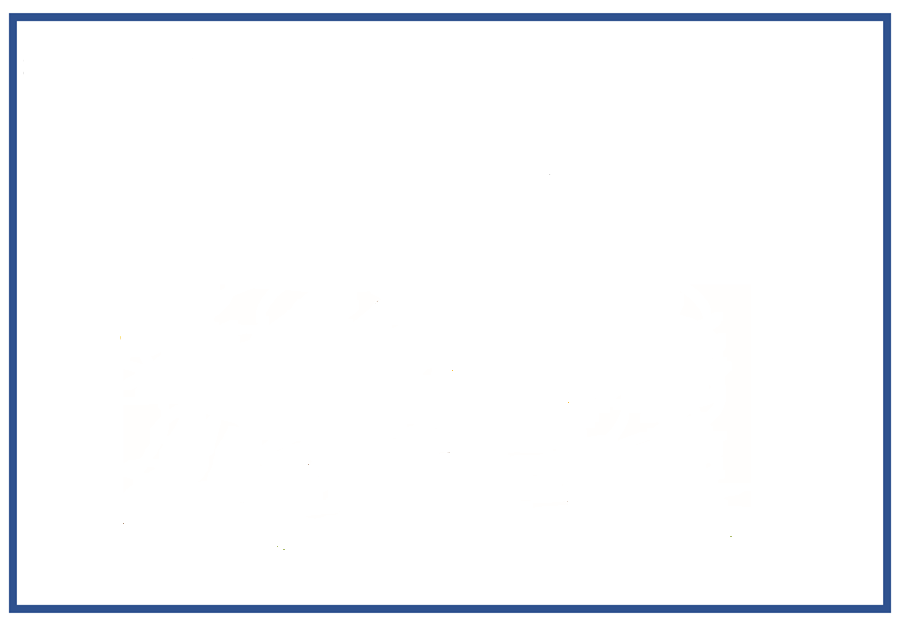 2 χελιδόνια κάθονται και ξεκουράζονται.
 Έφτασαν και 6 φίλοι τους.
Πόσα χελιδόνια θα είναι στην παρέα;
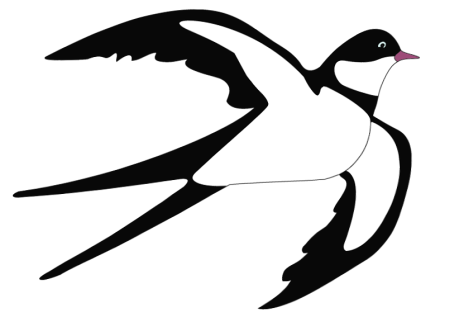 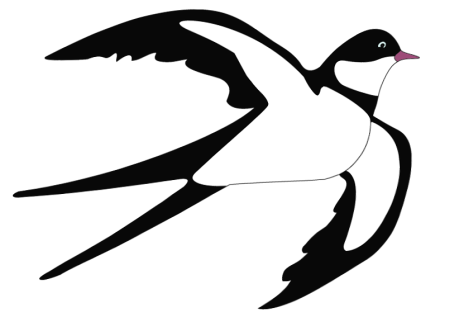 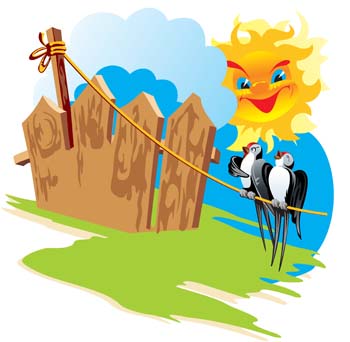 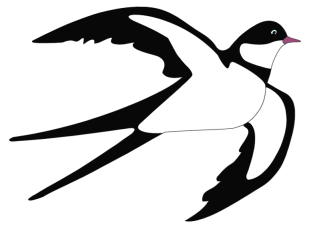 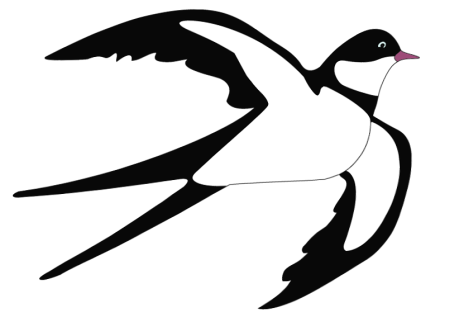 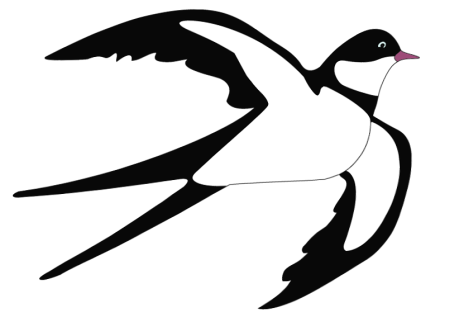 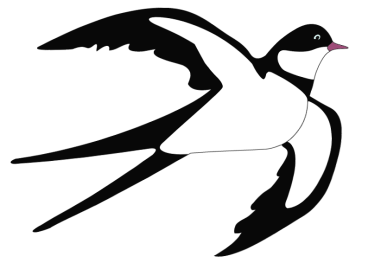 8
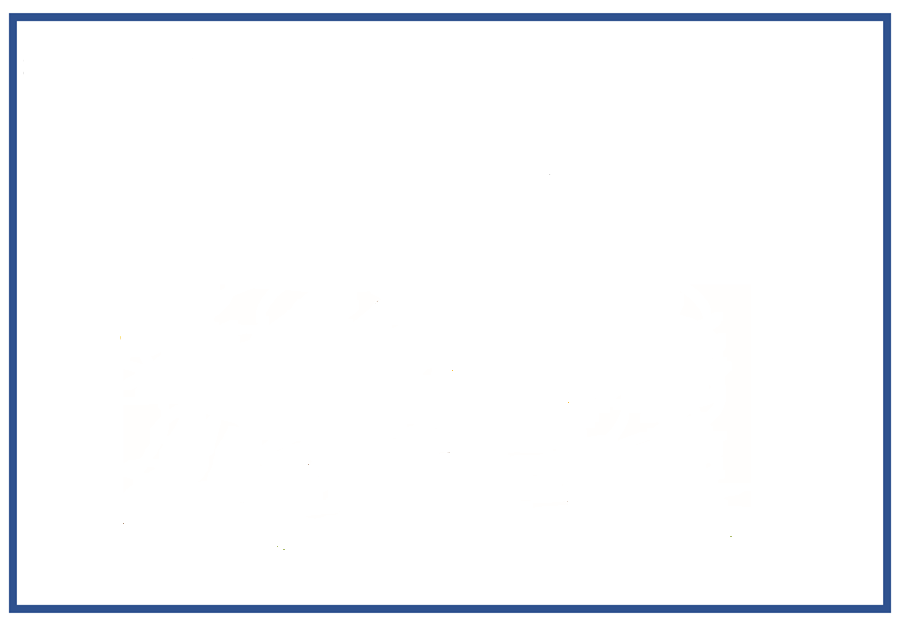 4 χελιδόνια ξεκουράζονται στο σύρμα.
1 πέταξε μακριά.
Πόσα χελιδόνια έμειναν;
3
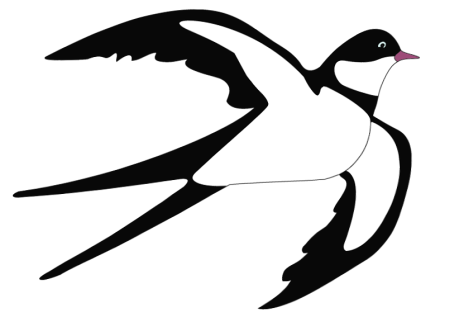 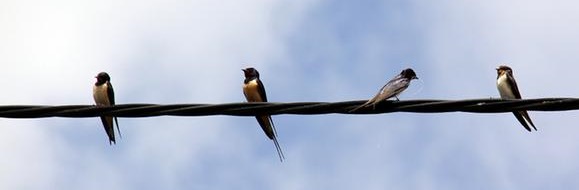 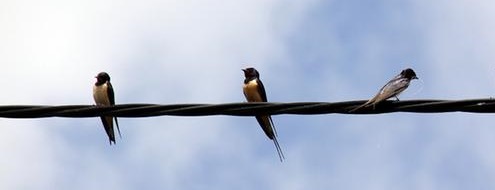 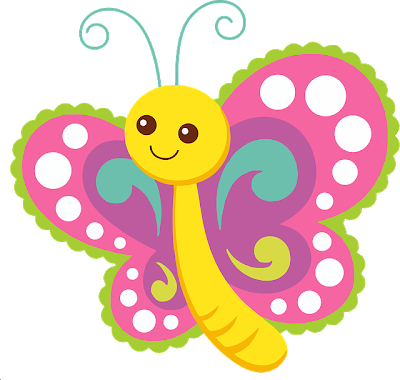 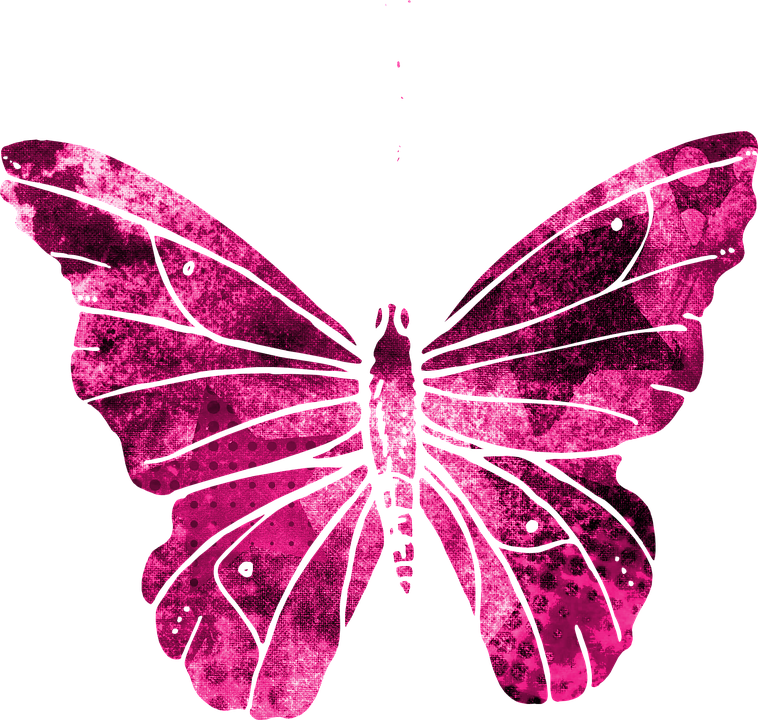 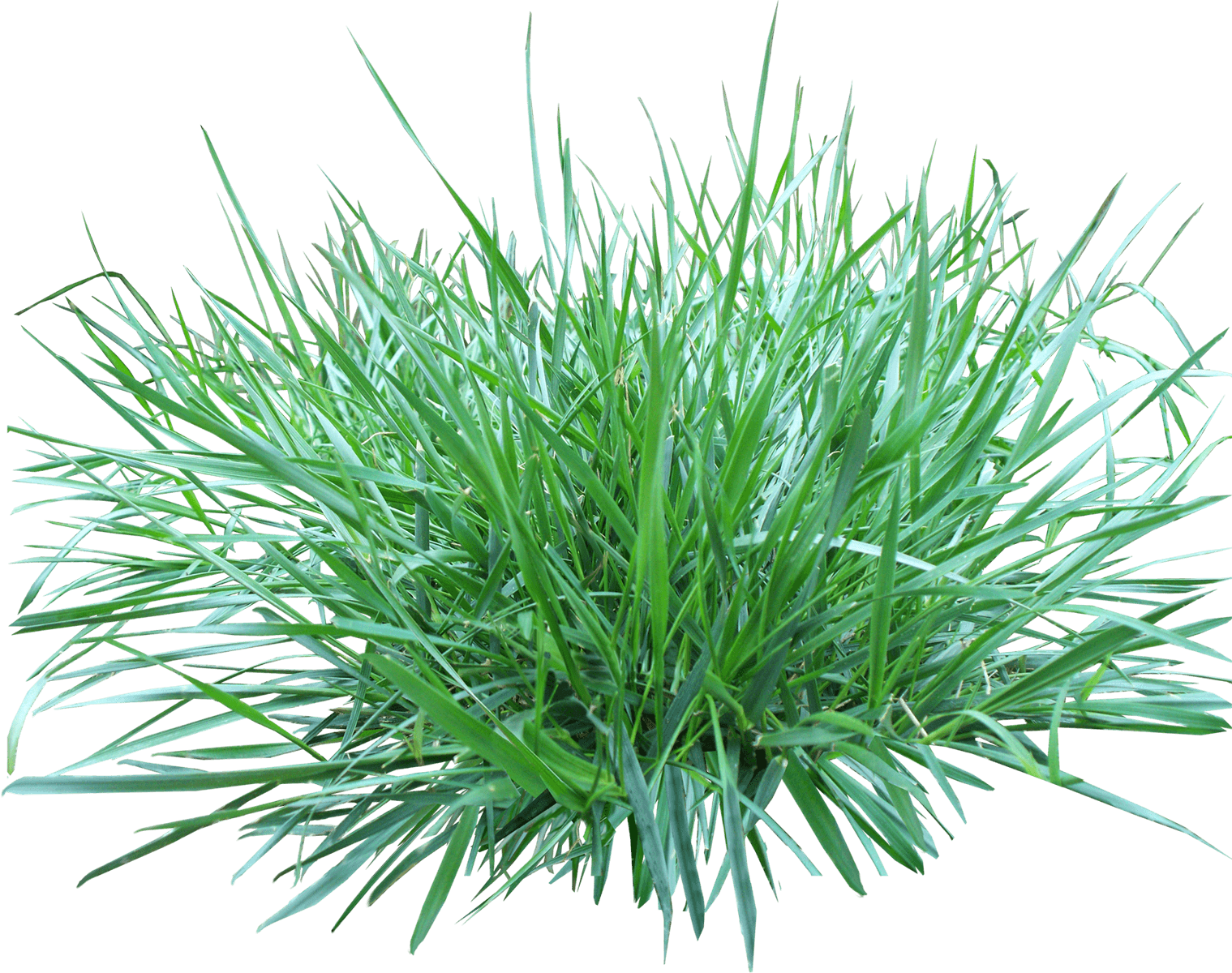 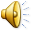